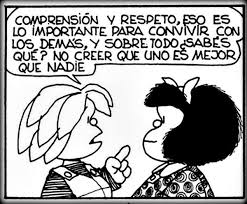 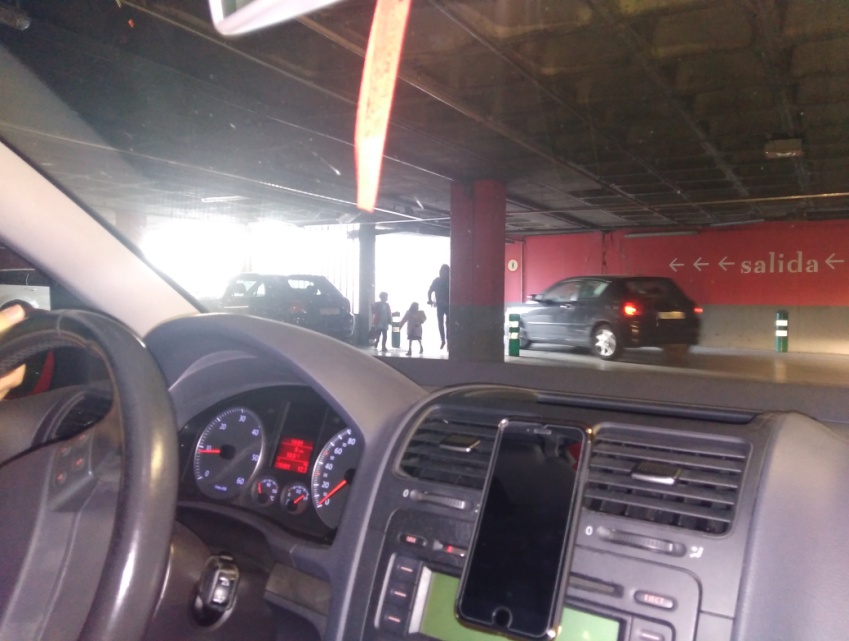 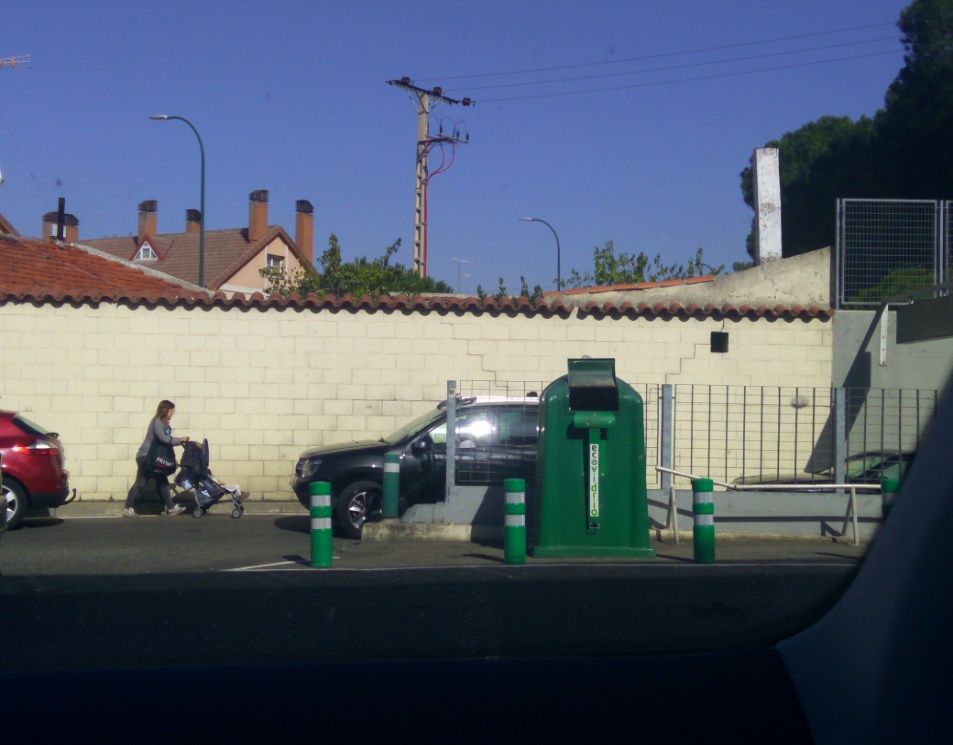 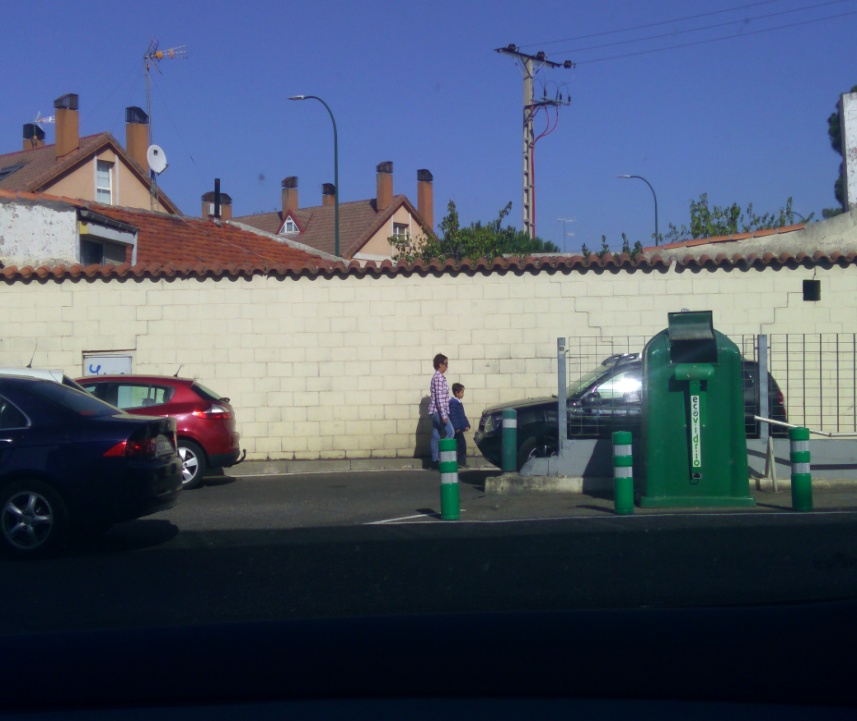 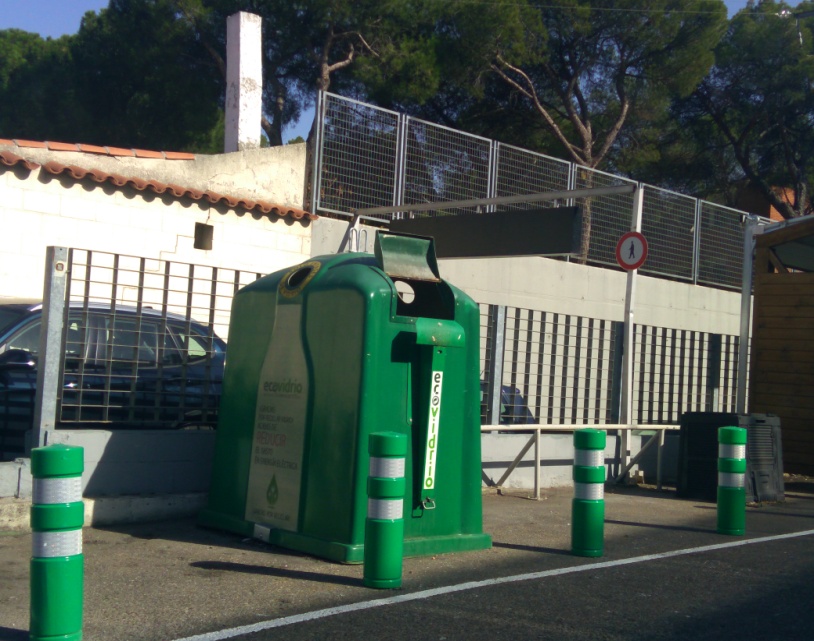 RAMPAS DE ACCESO SÓLO PARA VEHÍCULOS  OCUPADAS POR PEATONES.
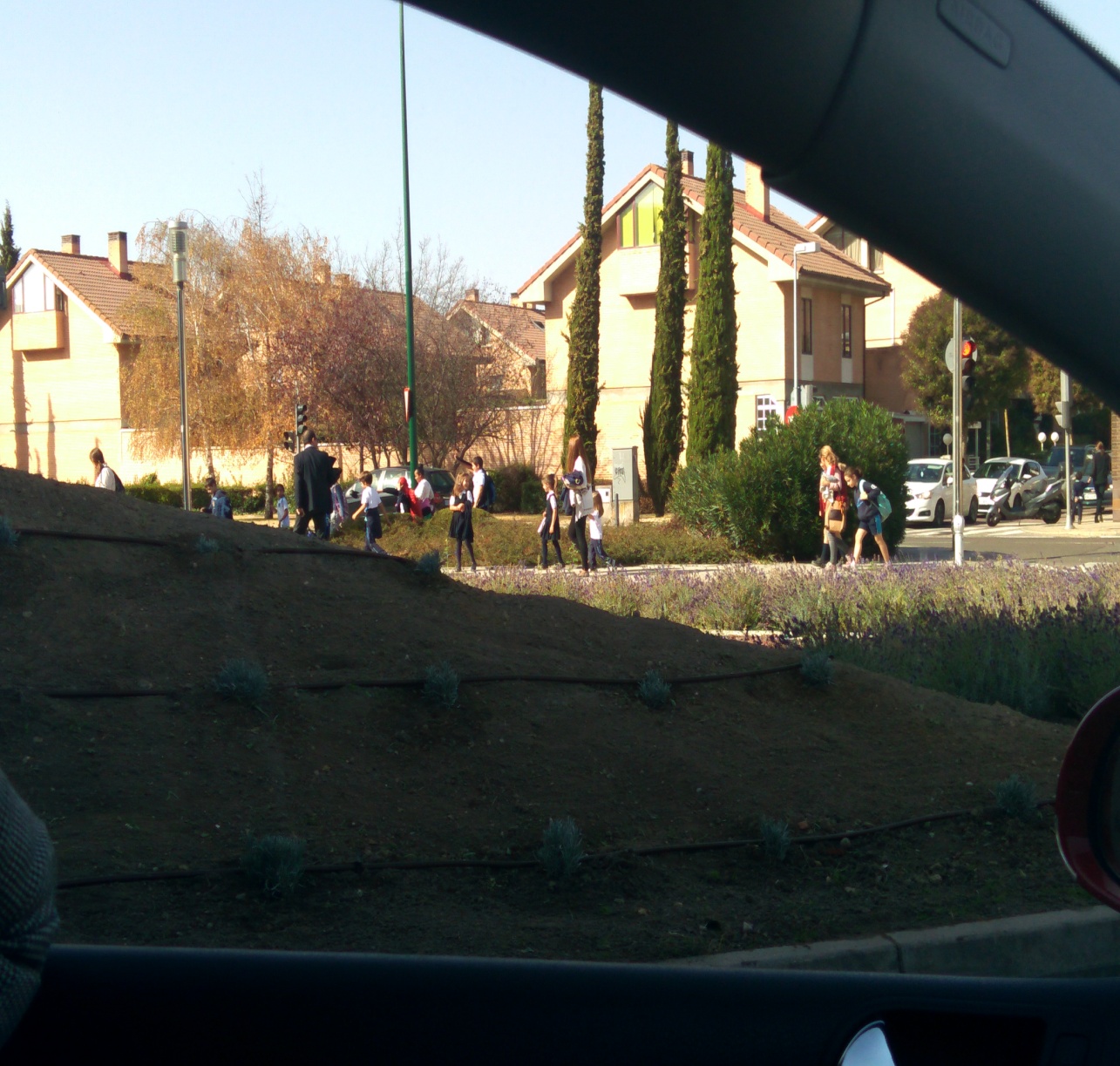 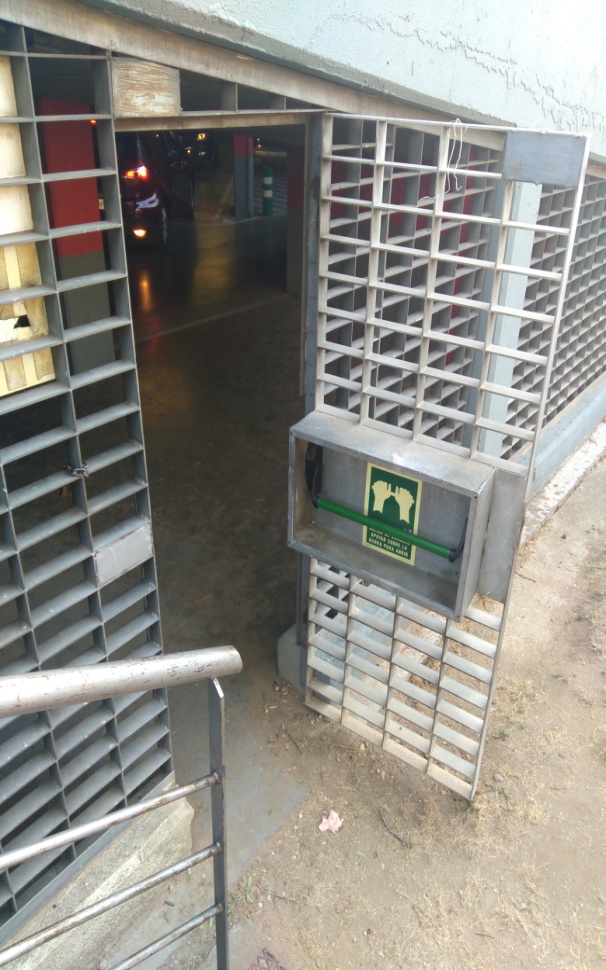 LA PUERTA DE EMERGENCIA SE HA CONVERTIDO EN UNA PUERTA DE ACCESO HABITUAL PARA ALGUNAS FAMILIAS DEL CENTRO.
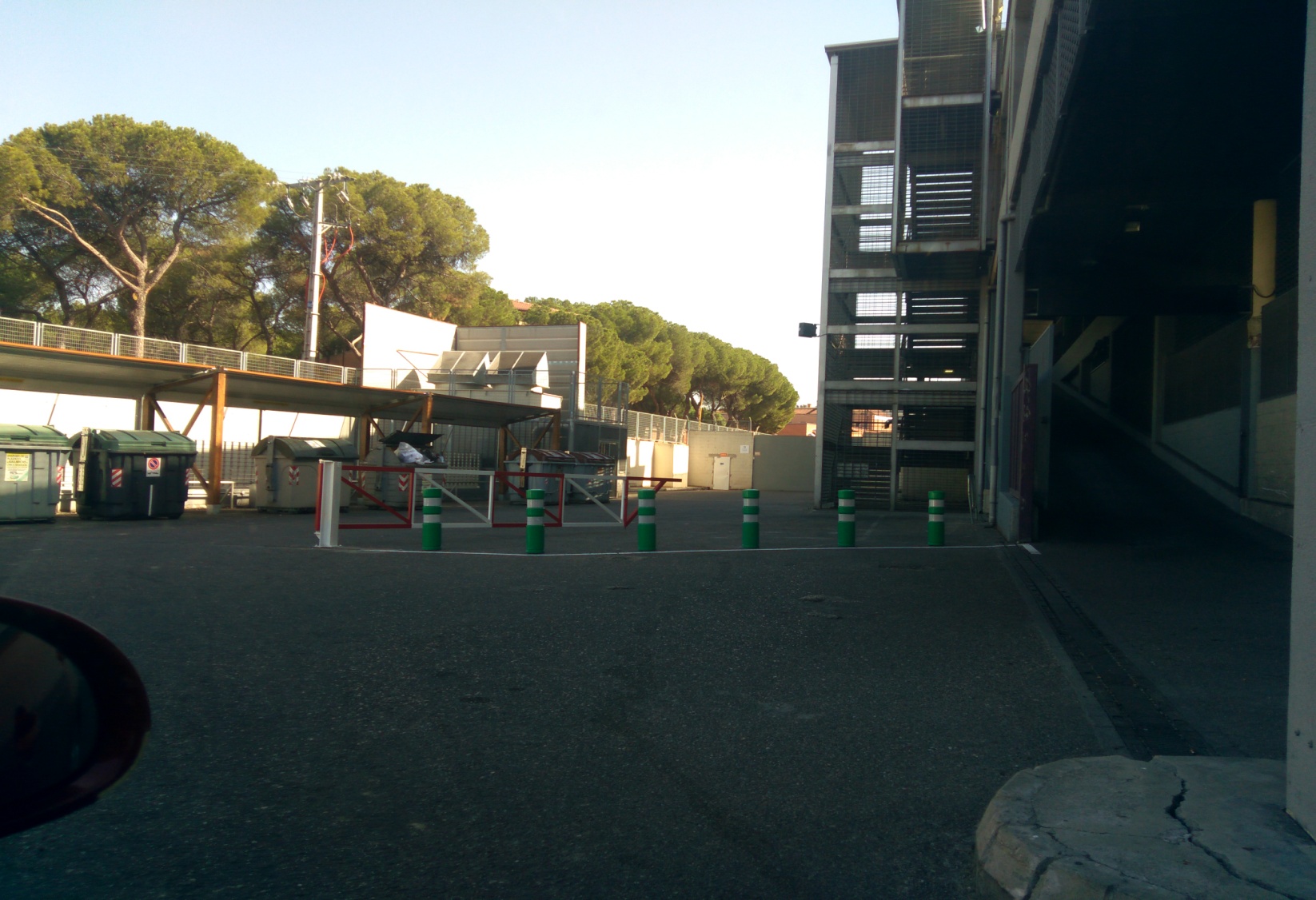 EL MUELLE ES UNA ZONA DE TRABAJO PARA LOS EMPLEADOS DEL VALLSUR. 
HAN PUESTO BOLARDOS PARA QUE NO APARQUEN LOS USUARIOS.
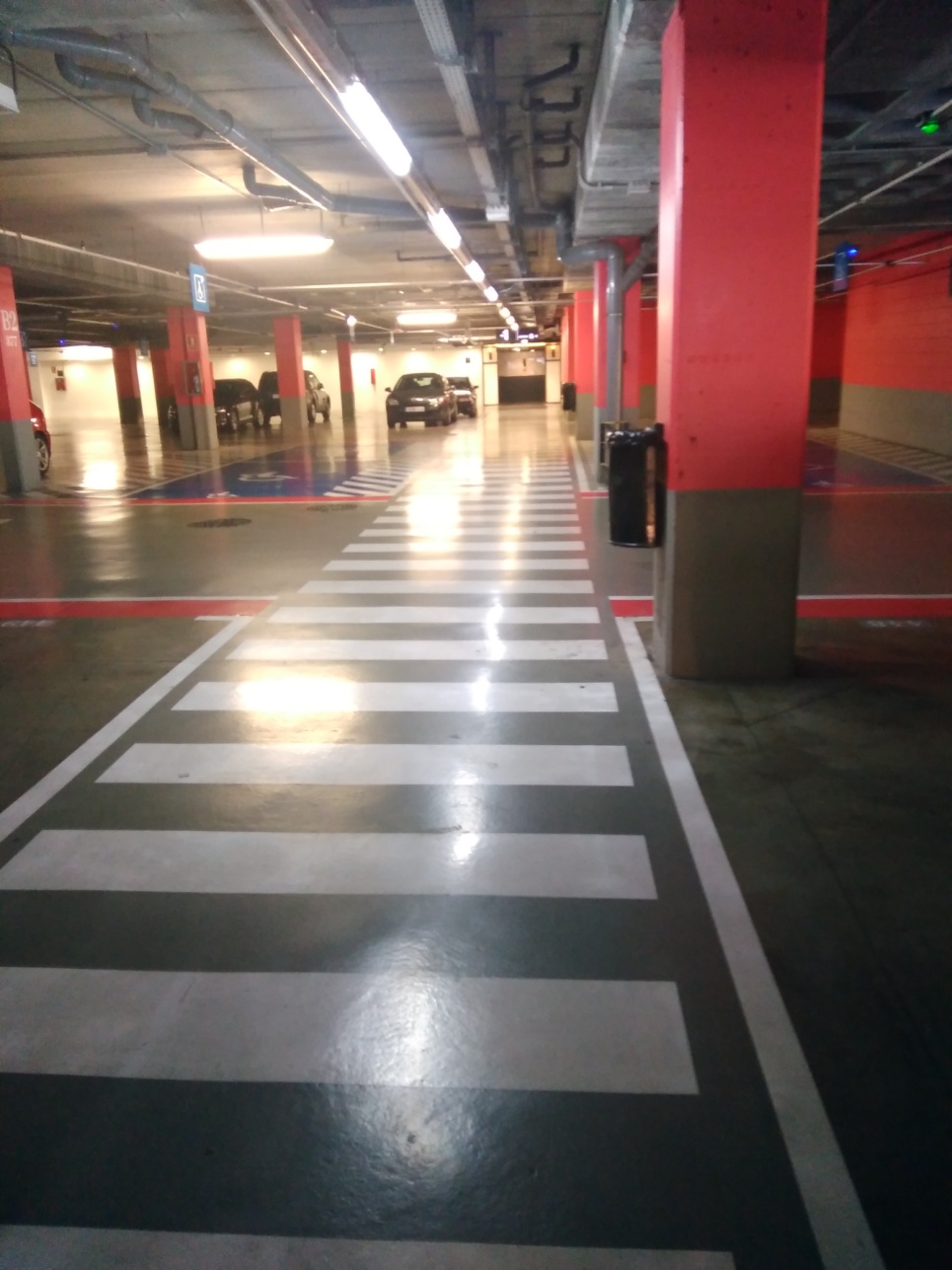 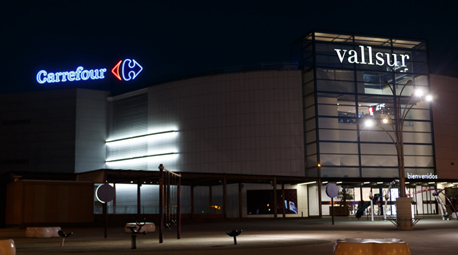 EL VALLSUR SE COMPROMETE A ABRIR LAS PUERTAS DEL CENTRO COMERCIAL , LOS DÍAS LABORABLES, A LAS 8:45 PARA QUE LAS FAMILIAS PUEDAN ACCEDER POR LAS PUERTAS PEATONALES DEL PARKING, SUBIR POR LA RAMPA Y ASCENSORES (que comunican el sótano con la plaza de la fuente) HASTA LA PUERTA PRINCIPAL QUE DA AL CAMINO VIEJO DE SIMANCAS.
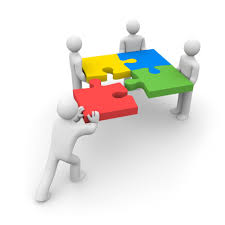 NUESTRO COMPROMISO: SER CÍVICOS, UTILIZAR LAS ENTRADAS Y SALIDAS PEATONALES. EVITAR LAS RAMPAS DE VEHÍCULOS. RESPETAR LAS NORMAS DEL CENTRO COMERCIAL, POR EL BIEN DE NUESTROS HIJOS/ALUMNOS.